Основные параметры бюджета Городского округа Верхняя Тура по итогам 1 полугодия 2023 года
Доходы бюджета исполнены в сумме 610 802 тыс.руб. при плановых назначениях 938 823 тыс.руб. или  65,1 %
Расходы бюджета исполнены в сумме 470 649 тыс.руб. при плановых назначениях 977 729 тыс.руб. или 48,1%
-
=
Профицит  бюджета по итогам  отчетного периода составил 140 153 тыс.руб. при плановом дефиците 38 906 тыс.руб.
Исполнение доходной части бюджета
Структура доходов бюджета по итогам 1 полугодия 2023 года
Исполнение расходной части бюджета
Структура расходной части  бюджета по итогам 
1 полугодия 2023 года
Программные и непрограммные расходы по итогам 1 полугодия 2023 года
Программные расходы бюджета Городского округа Верхняя Тура в 1 полугодии 2023 года
В рамках бюджета Городского округа Верхняя Тура осуществляются расходы по пяти муниципальным программам
Муниципальная программа «Строительство, развитие и содержание объектов городского и дорожного хозяйства Городского округа Верхняя Тура до 2027 года»
Муниципальная программа «Повышение эффективности деятельности органов местного самоуправления  Городского округа Верхняя Тура до 2025 года»
Муниципальная программа "Формирование современной городской среды на территории Городского округа Верхняя Тура на 2018-2027 годы"
Муниципальная программа «Развитие системы образования в Городском округе Верхняя Тура до 2025 года»
Муниципальная программа «Развитие культуры, физической культуры, спорта и молодежной политики в Городском округе Верхняя Тура до 2025 года»
Муниципальная программа «Повышение эффективности деятельности органов местного самоуправления  Городского округа Верхняя Тура до 2025 года»
Объем расходов данной программы по итогам 1 полугодия 2023 года  составил  18 741 тыс.руб. при плановом объеме финансирования 54 292 тыс.руб.
Основные мероприятия программы
Предусмотрено 6598 тыс.руб.,  исполнено 3361  тыс.руб.
Оказание мер социальной поддержки отдельным категориям граждан (почетные жители, городской совет ветеранов)
Обеспечение деятельности городской единой дежурно-диспетчерской службы-112
Предусмотрено 266 тыс.руб., исполнено 105 тыс.руб.
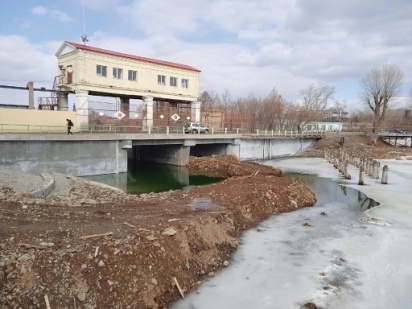 Обеспечение функционирования гидротехнического сооружения Верхне-Туринского гидроузла
Предусмотрено 3243 тыс.руб.,  исполнено 1326 тыс.руб.
Мероприятия по разработке документации по планировке территории города
Основные мероприятия программы
Предусмотрены расходы на ремонт общего имущества жилого фонда и снос аварийного жилья
Улучшение жилищных условий граждан, проживающих в городском округе
Предусмотрено 1583 тыс.руб., 
исполнено 198 тыс.руб.
Предусмотрено 1772 тыс.руб., 
исполнено 1141 тыс.руб.
Предусмотрено 33 039 тыс.руб., исполнено 10 604 тыс.руб.
Энергосбережение и повышение энергетической эффективности в Городском округе Верхняя Тура
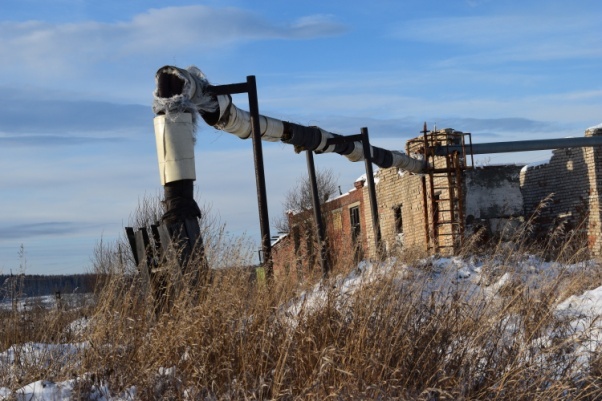 Основной  объем  средств  предусмотрен на  модернизацию системы теплоснабжения от газовой котельной по ул. Совхозная до жилых домов по ул. Совхозная, ул. Мира
Муниципальная программа «Строительство, развитие и содержание объектов городского и дорожного хозяйства Городского округа Верхняя Тура до 2027 года»
Основные мероприятия программы
Объем расходов данной программы по итогам 1 полугодия 2023 года  составил  172 343 тыс.руб. при плановом объеме финансирования  383 103                                                                                                                                                                                                                                                                                        тыс.руб.
Развитие и обеспечение сохранности городских автомобильных дорог  (очистка от снега в зимний период, грейдирование и текущий (ямочный) ремонт в летний период)
Предусмотрено 154 625 тыс.руб., 
исполнено 107 068 тыс.руб.
Строительство здания городского центра культуры и досуга
Предусмотрено 31 748 тыс.руб., 
исполнено 26 119 тыс.руб.
Предусмотрено 6528 тыс.руб., исполнено 2674 тыс.руб.
Социальная поддержка отдельных категорий граждан в области ЖКХ (компенсация оплаты коммунальных услуг льготным категориям граждан за счет федерального и областного бюджета, предоставление жилищных субсидий)
Предусмотрено 
35 444 тыс.руб., исполнено 19 517 тыс.руб.
Мероприятия в области благоустройства города (ликвидация несанкционированных свалок, озеленение города, очистка от зимних накоплений, скашивание травы)
Основные мероприятия программы
Предусмотрено 27 547 тыс.руб., исполнено 
6170 тыс.руб.
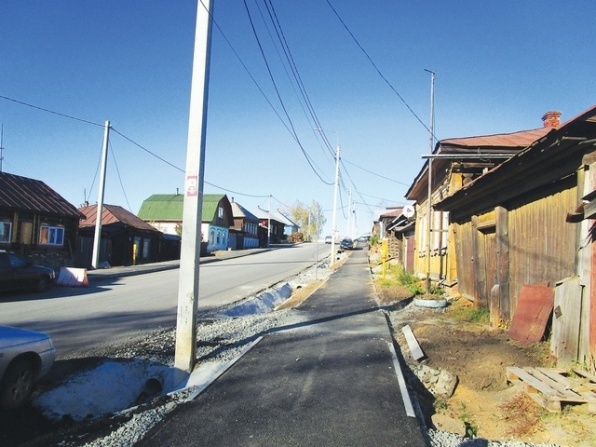 Реконструкция автомобильной дороги по улице Карла Либкнехта в Городском округе Верхняя Тура Свердловской области
Предусмотрено 2000 тыс.руб., исполнено 2000 тыс.руб.
Разработка проектно-сметной документации по объекту "Сети газораспределения по ул. 8 марта, Бажова, Чкалова, Гробова, Машиностроителей, Грушина, 
Советская, Володарского, Фомина, Иканина, Розы Люксембург г. Верхняя Тура Свердловской области"
Предусмотрено 107 132  тыс.руб., 
исполнено 5263 тыс.руб.
Реконструкция улицы Карла Маркса с участком автомобильной дороги от улицы Железнодорожников до Верхнетуринского кладбища с мостом через реку Тура
Муниципальная программа «Развитие системы образования в Городском округе Верхняя Тура до 2025 года»
Объем расходов данной программы по итогам 1 полугодия 2023 года  составил  172 586 тыс.руб. при плановом объеме финансирования  332 951 тыс.руб.
Основные мероприятия программы
Обеспечение деятельности учреждений дополнительного образования
Обеспечение деятельности дошкольных образовательных учреждений
Предусмотрено  47 402 тыс.руб., 
исполнено 25 006 тыс.руб.
Обеспечение деятельности общеобразовательных учреждений
Предусмотрено 120 105 тыс.руб., 
исполнено 61 510 тыс.руб.
Предусмотрено  124 391 тыс.руб., 
исполнено  67 908 тыс.руб.
Основные мероприятия программы
Проведение летней оздоровительной кампании для детей
Укрепление материально-технической базы образовательных учреждений (проведение ремонтных работ, приведение зданий и помещений в соответствие с требованиями пожарной и антитеррористической безопасности)
Предусмотрено 9882 тыс.руб., 
исполнено 9005 тыс.руб.
Организация деятельности учреждений по работе с молодежью на территории Городского округа Верхняя Тура (МБУ «ПМЦ «Колосок»)
Предусмотрено 23 618 тыс.руб., 
исполнено 4592  тыс.руб.
Предусмотрено 7552 тыс.руб.,
 исполнено 4564 тыс.руб.
Муниципальная программа «Развитие культуры, физической культуры, спорта и молодежной политики в Городском округе Верхняя Тура до 2025 года»
Объем расходов данной программы по итогам 1 полугодия 2023 года 
  25 516 тыс.руб. при плановом объеме финансирования 49 685 тыс.руб..
Основные мероприятия программы
Развитие физической культуры и спорта  (обеспечение деятельности МБУ ФКСиТ и проведение спортивных  мероприятий)
Развитие культуры и искусства в Городском округе Верхняя Тура (обеспечение деятельности учреждений культуры и проведение городских  мероприятий)
Предусмотрено 11 655 тыс.руб., исполнено 5820 тыс.руб.
Обеспечение жильем молодых семей
Предусмотрено 33 591 тыс.руб., 
исполнено 16 217                  тыс.руб.
Предусмотрено 4440 тыс.руб., 
исполнено 3478 тыс.руб.
Муниципальная программа "Формирование современной городской среды на территории Городского округа Верхняя Тура на 2018-2027 годы"
Основные мероприятия программы
Предусмотрены плановые объемы финансирования  программы в сумме 35 344 тыс.руб., исполнено за отчетный период  7490 тыс.руб.
Комплексное благоустройство общественных территорий
Проверка достоверности определения сметной стоимости проектов
Предусмотрено
 16 841 тыс.руб. на комплексное благоустройство спортивной и детской площадки с уличными тренажерами в микрорайоне Рига
Предусмотрено
 4796 тыс.руб. на подготовительные работы по объекту «Комплексное благоустройство парка победы – Мемориала Славы», исполнено 4796 тыс.руб.
Предусмотрено 42 тыс.руб.
Проект инициативного бюджетирования "Организация лыжероллерной трассы в Городском округе Верхняя Тура"
Основные мероприятия программы
Предусмотрено 5959 тыс.руб., исполнение в отчетном периоде не производилось
Проект инициативного бюджетирования "Устройство художественной композиции "Петр и Феврония Муромские" в Городском округе Верхняя Тура"
Подготовка концепции и дизайн-проектов восстановления воинских захоронений "Братская могила жертв гражданской войны" (городское кладбище) , "Братская могила  погибших в гражданской войне" (Сухановский тракт)
Предусмотрено 1300 тыс. руб., исполнение составило 455 тыс.руб. (доля местного бюджета)
Разработка концепции и эскизного проекта комплексного благоустройства общественной территории "Сквер Александра Невского"
Предусмотрено 600 тыс.руб., исполнение в отчетном периоде не производилось
Предусмотрено 600 тыс.руб., исполнение в отчетном периоде не производилось
Информационный лист
Брошюра сформирована с целью повышения прозрачности и открытости для граждан хода исполнения  бюджета городского округа.
Ответственный за формирование материалов об исполнении местного бюджета в доступной для граждан форме: финансовый отдел администрации Городского округа Верхняя Тура.
Адрес: г. Верхняя Тура, ул. Иканина, 77, каб. № 207, телефон 34344-2-82-90 (145), время работы: понедельник-четверг с 8-00 до 17-15, пятница с 8-00 до 16-00, перерыв с 12-30 до 13-30, электронный адрес fovt@bk.ru.